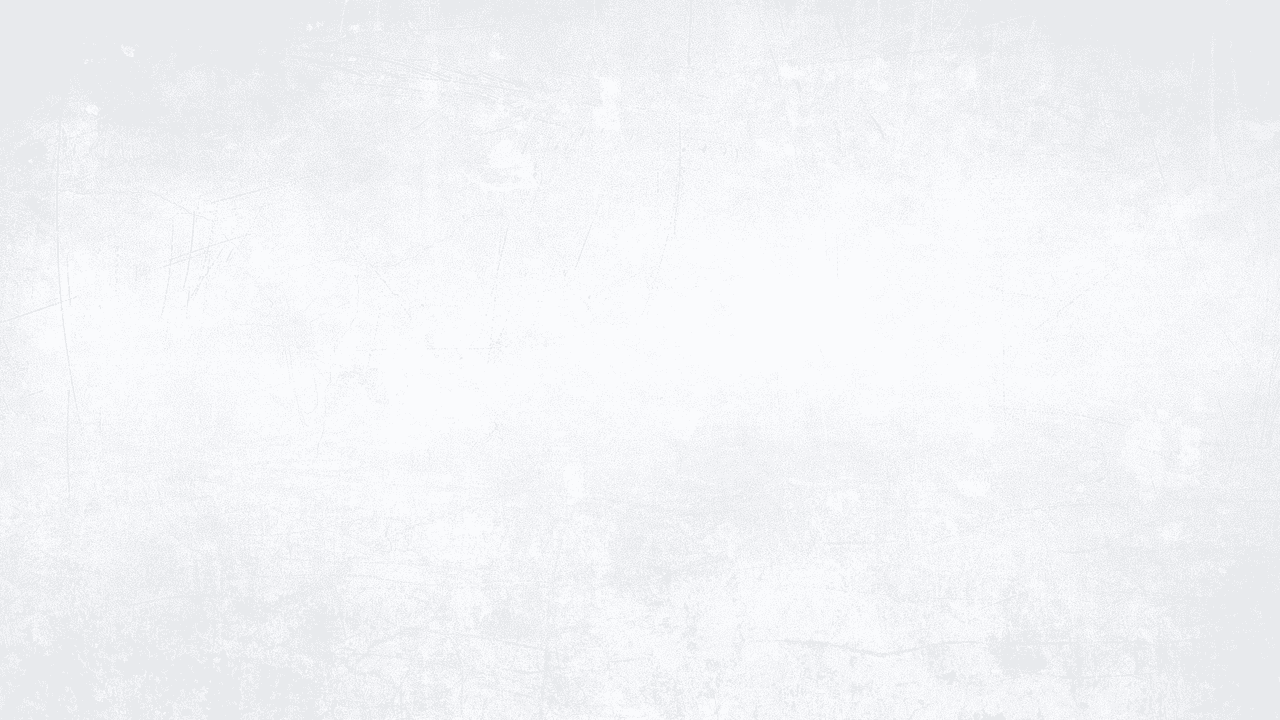 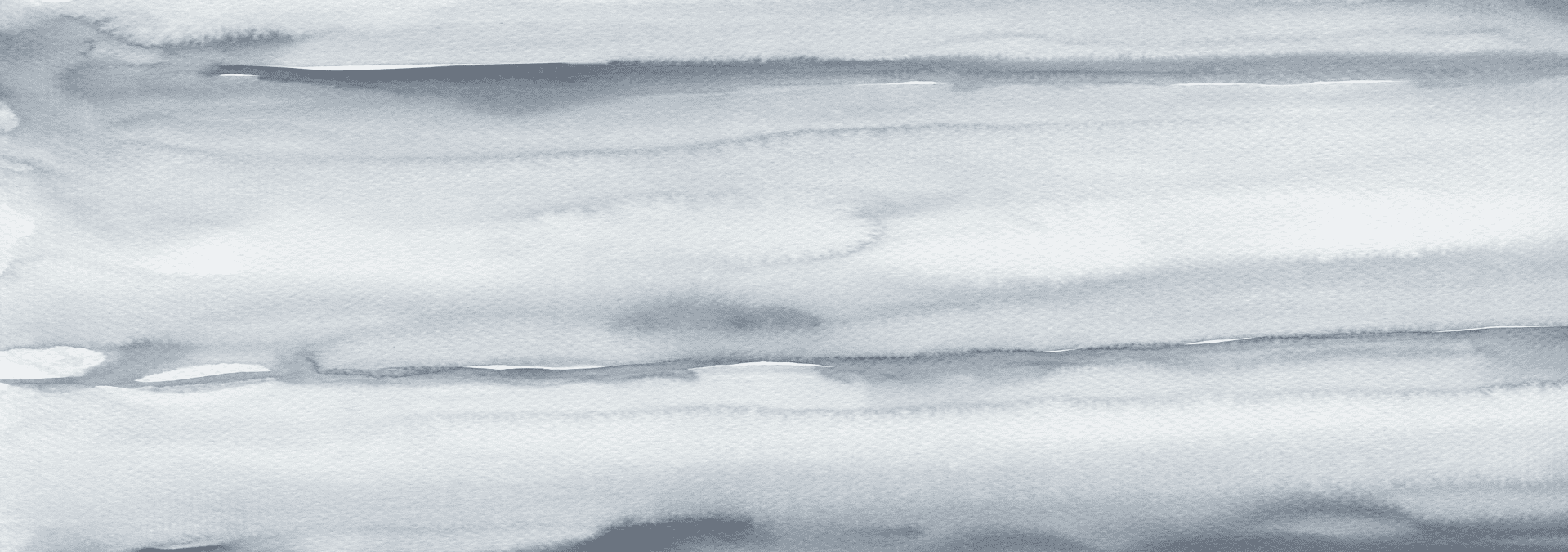 Reform af Personskat: Ændringer og Fordele
Created by: Your name
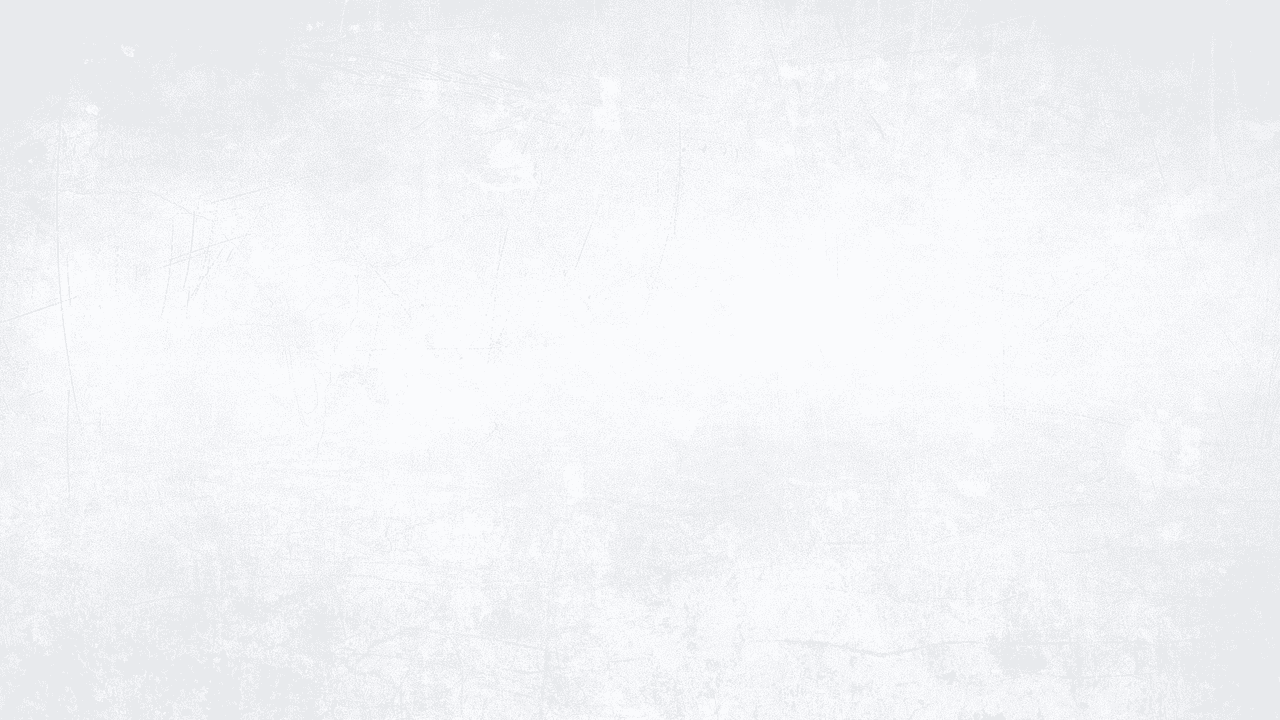 Formål med Reformen
Øget Arbejdsincitament
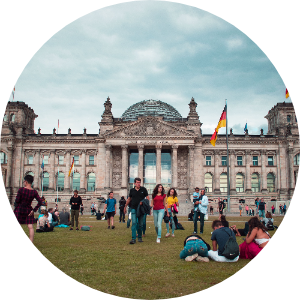 Reformen sigter mod at gøre det mere attraktivt at arbejde og øge incitamentet for at arbejde flere timer.
Bidrag fra Høje Indkomster
Højere bidrag fra de allerhøjeste indkomster forventes at styrke samfundets økonomi.
Ændringer for Enlige Forsørgere
Enlige forsørgere vil opleve specifikke ændringer i beskæftigelsesfradraget til deres fordel.
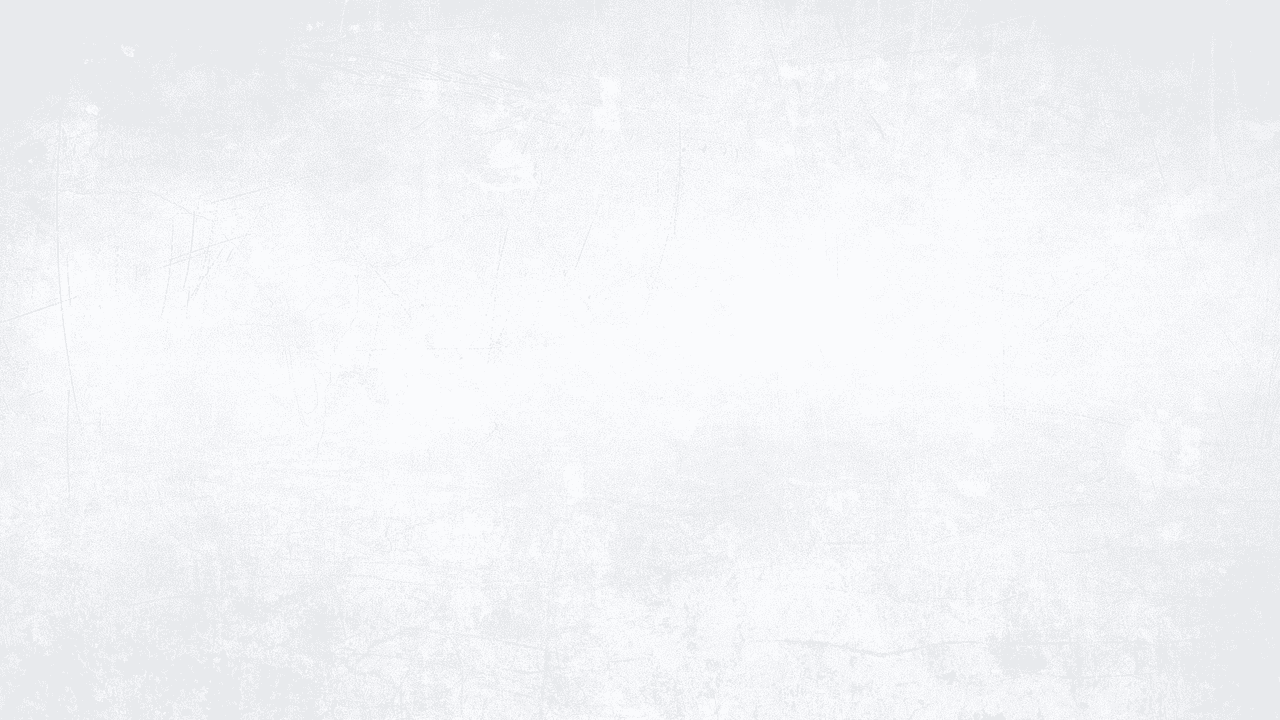 Ændringer i Topskattesatser
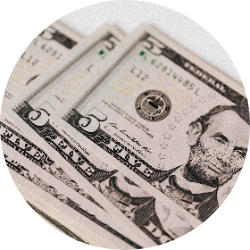 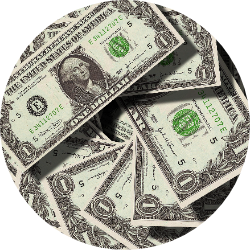 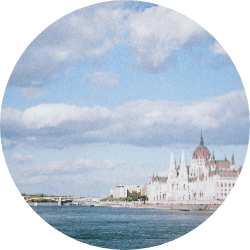 Nedsættelse for Mellemliggende Indkomster
Forhøjelse for Højeste Indkomster
Gennemsnitlig Mindreprovenu
Topskattesatsen sænkes for indkomster op til ca. 776.500 kr. i 2024-niveau.
Topskatten for indkomster over ca. 2.588.300 kr. forventes at stige.
Samlet set forventes et mindreprovenu på ca. 6,4 mia. kr. efter tilbageløb og adfærd.
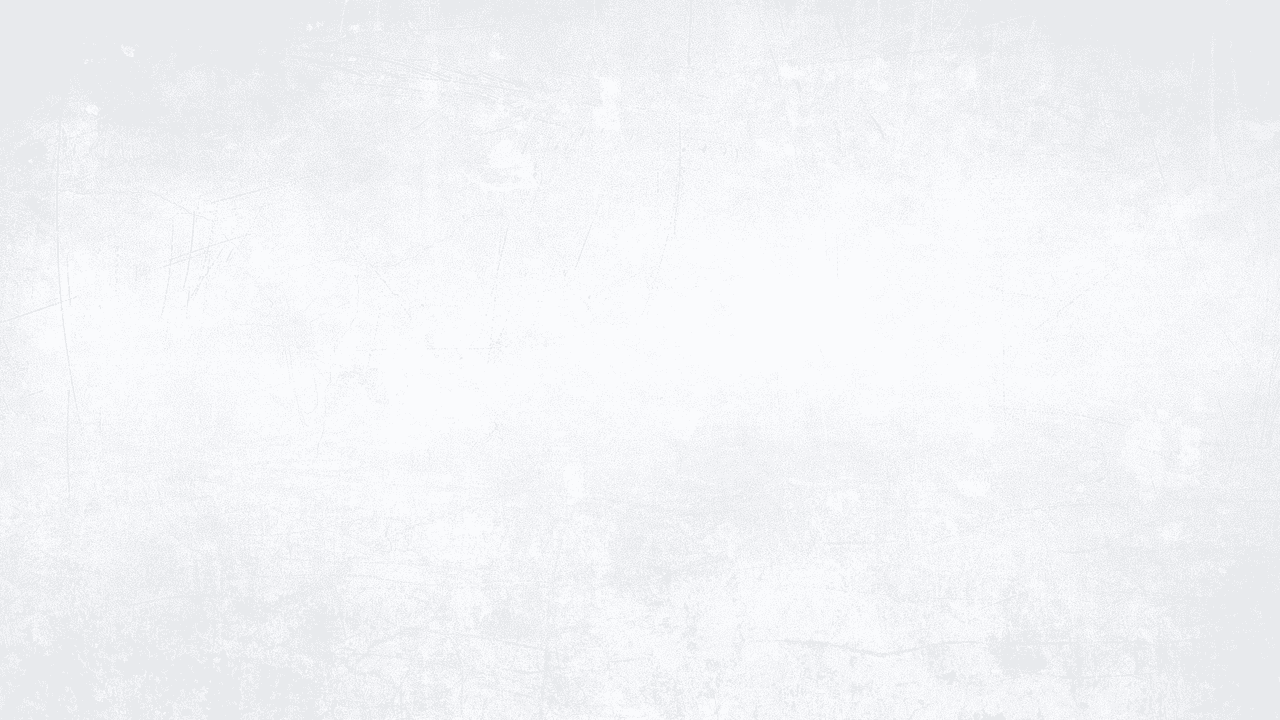 Forhøjelse af Beskæftigelsesfradrag
Generel Forhøjelse
Ekstra Fradrag for Seniorer
Fradrag for Enlige Forsørgere
Der indføres et ekstra beskæftigelsesfradrag for seniorer nær pensionsalderen.
Enlige forsørgere vil opleve en særlig forhøjelse af beskæftigelsesfradraget til deres fordel.
Beskæftigelsesfradraget forventes at stige generelt for at øge incitamentet til arbejde.
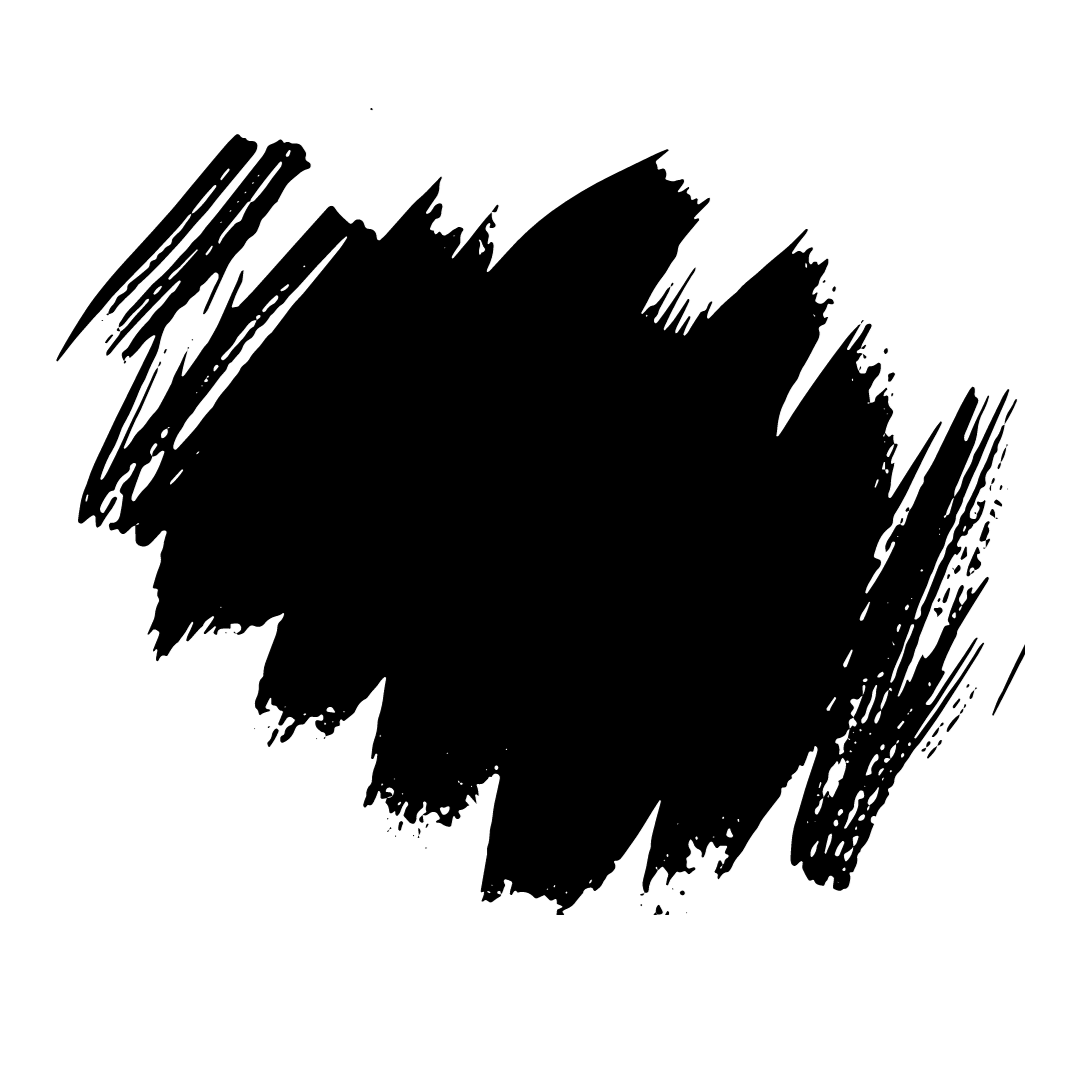 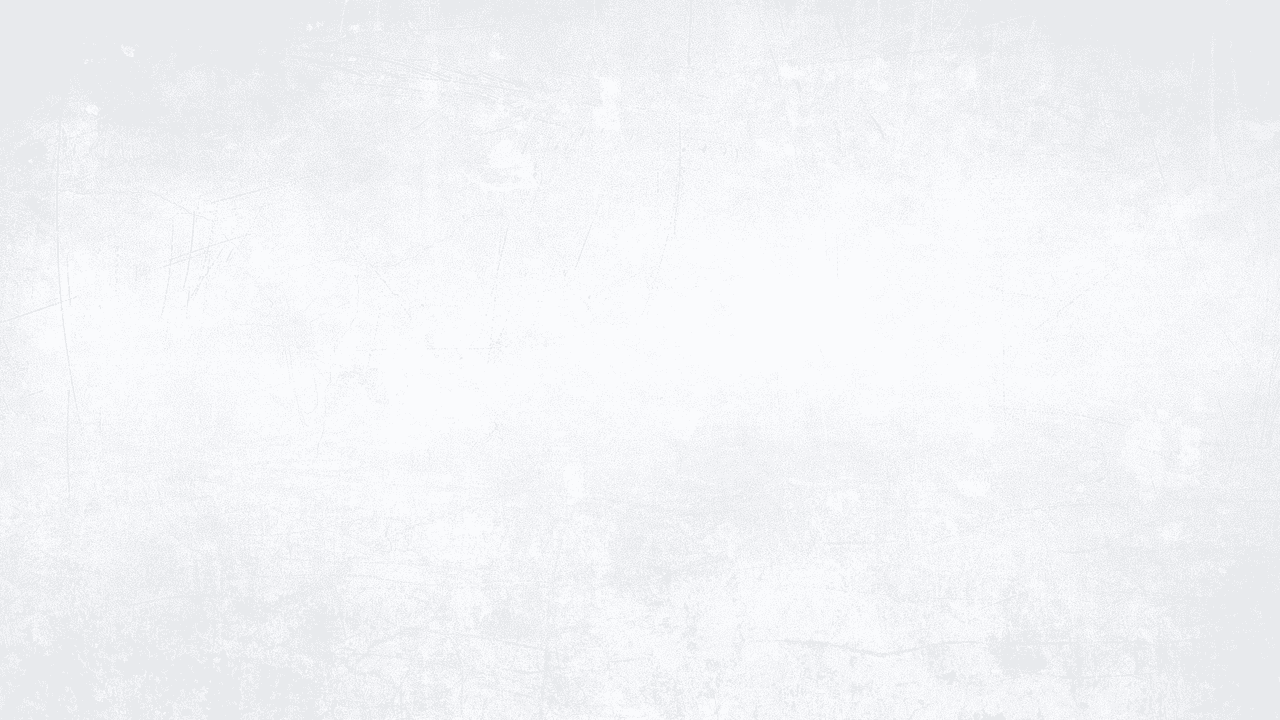 Ændringer i Boafgiften
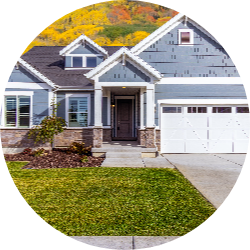 Hævning af Bundfradraget
Bundfradraget i boafgiften foreslås at blive hævet for at lette byrden for arvinger.
Afskaffelse af Tillægsboafgiften
Tillægsboafgiften ved arv til søskende forventes at blive afskaffet.
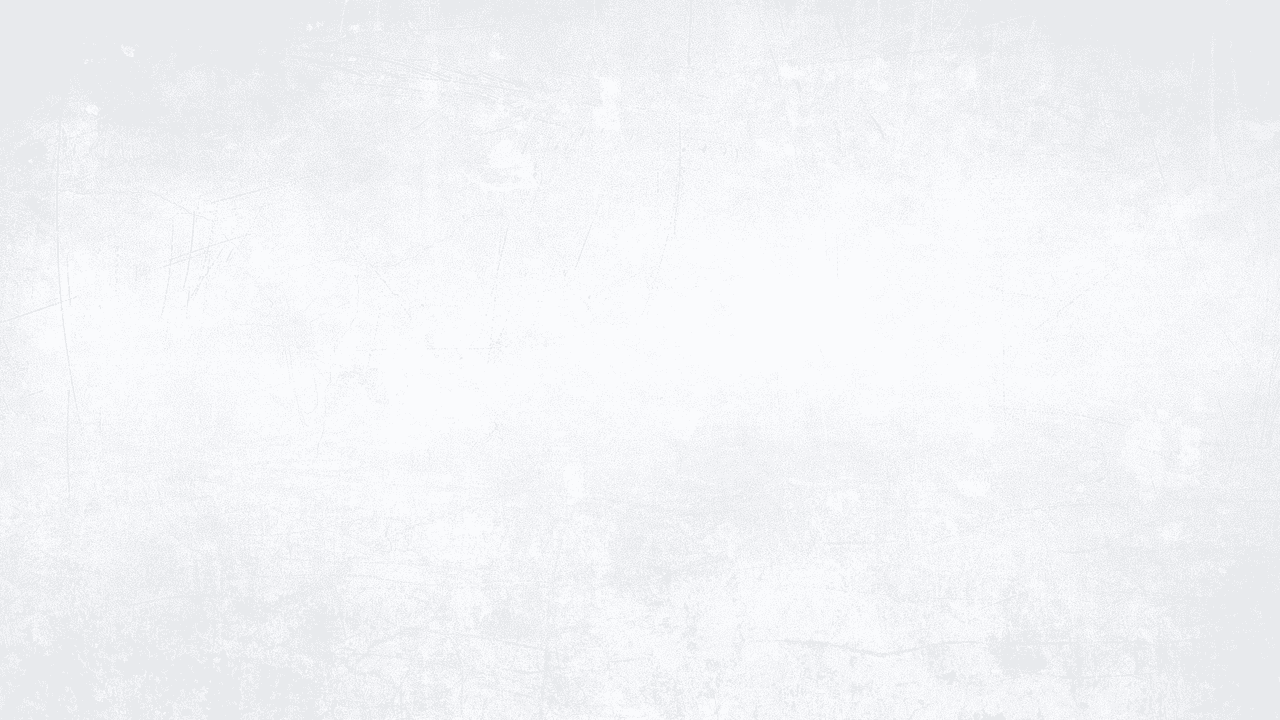 Forventet Økonomisk Konsekvens
Samlet Mindreprovenu
Ændringer i Lovene
Reformen indebærer ændringer i personskatteloven, ligningsloven og andre relevante love.
Forslaget forventes at resultere i et mindreprovenu på ca. 6,4 mia. kr. efter tilbageløb og adfærd.
Politisk Støtte
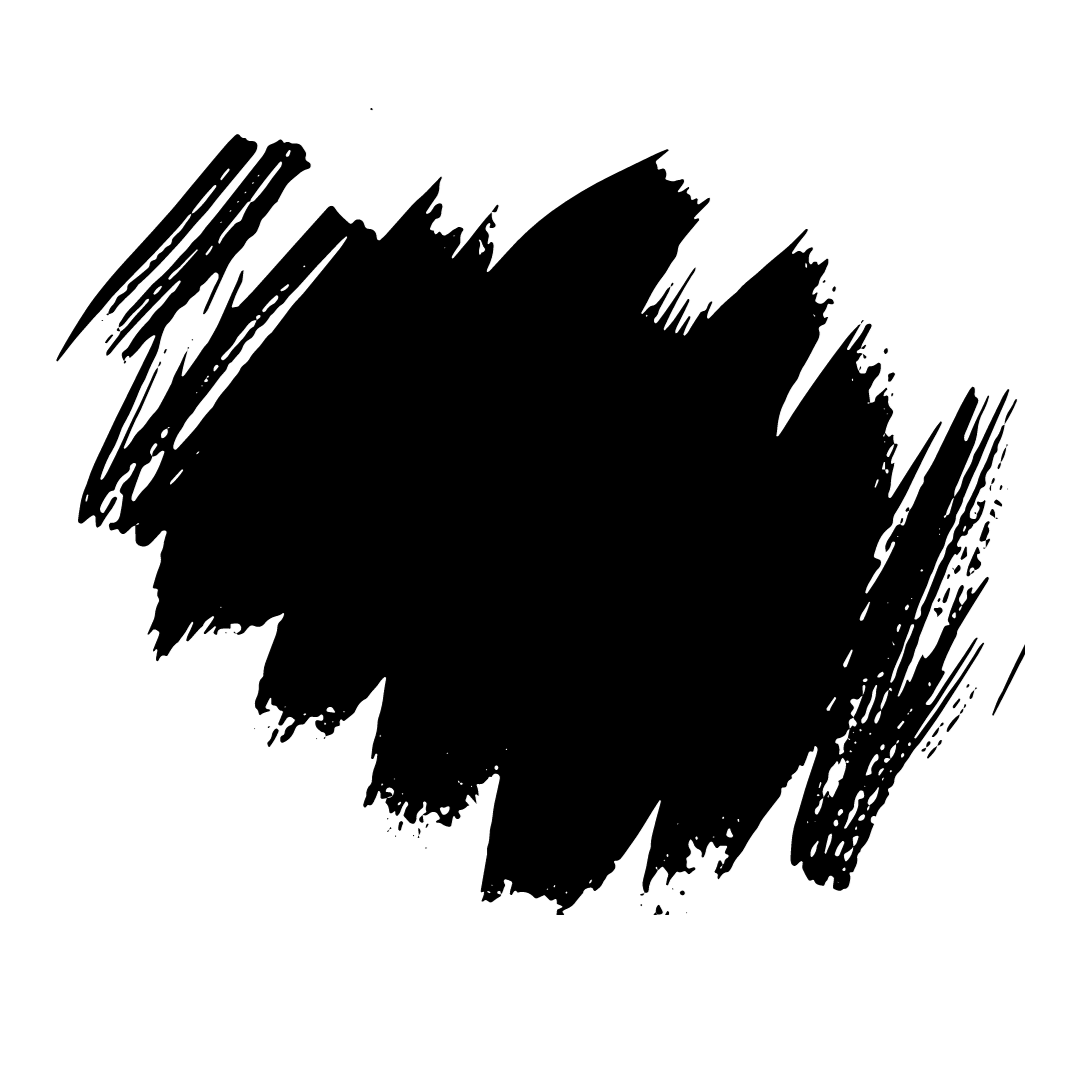 Regeringen og et bredt flertal af partier har fremlagt forslaget til reformen.
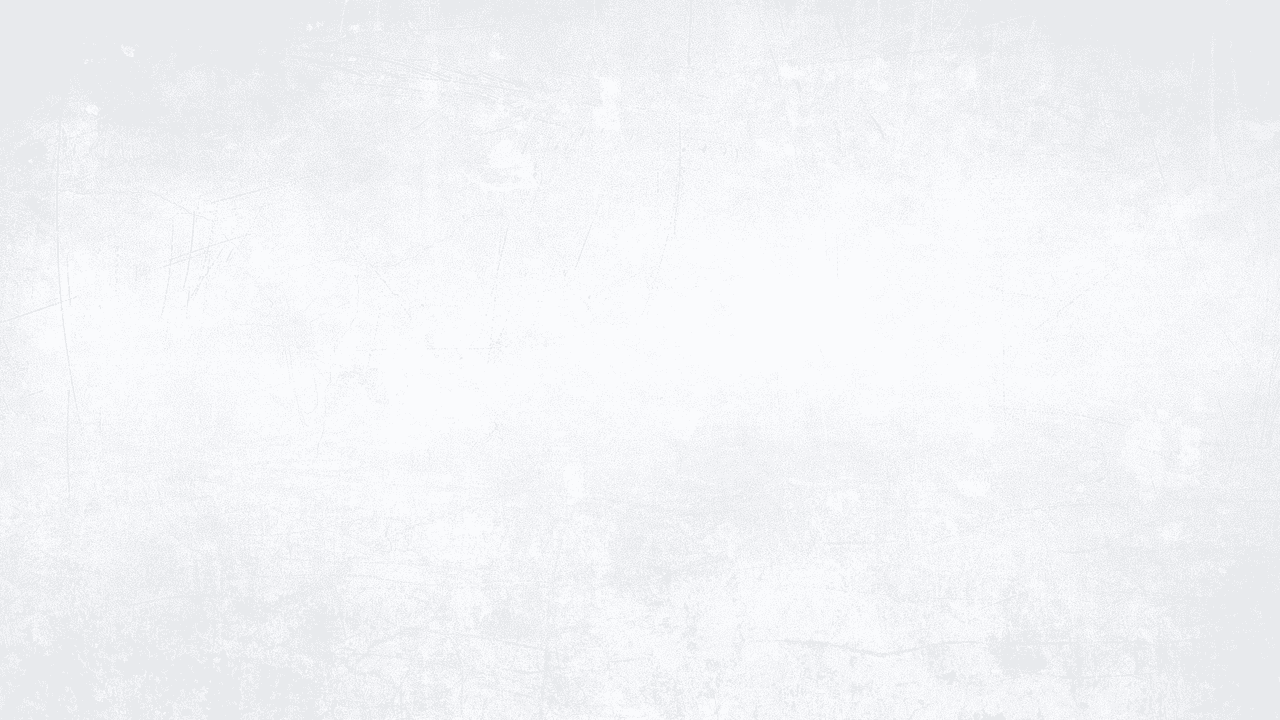 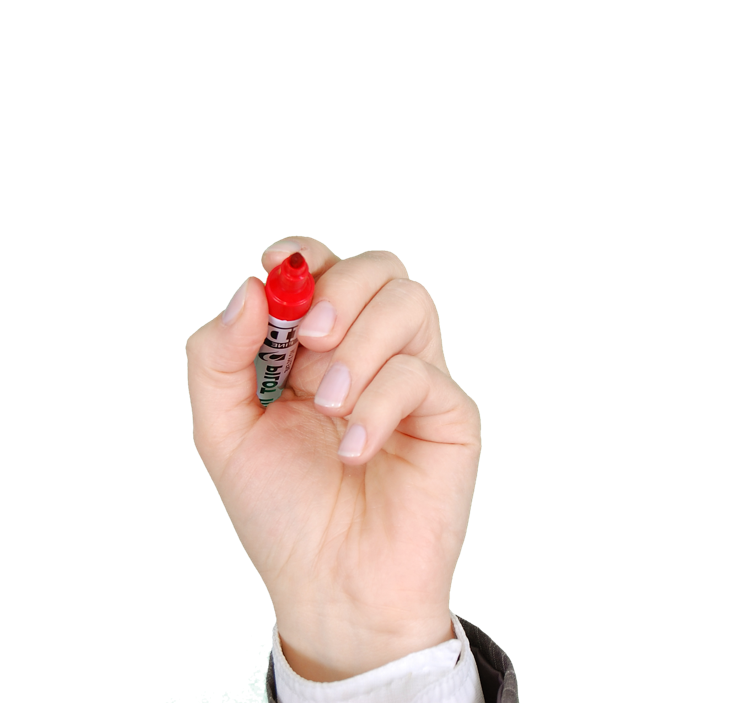 Implementeringsplan og Konklusion
Planlagt Implementering
Gradvis Forhøjelse
Lovforslaget er planlagt til at træde i kraft fra juni 2024 med forskellige dele af reformen implementeret over de følgende år.
Blandt andet indebærer reformen gradvise forhøjelser i beskæftigelsesfradragene og ændringer i boafgiften.
Langsigtet Mål
Reformen sigter mod at skabe et mere retfærdigt skattesystem og bidrage til et stærkere samfund på længere sigt.